Photo: MAG
Photo: MAG
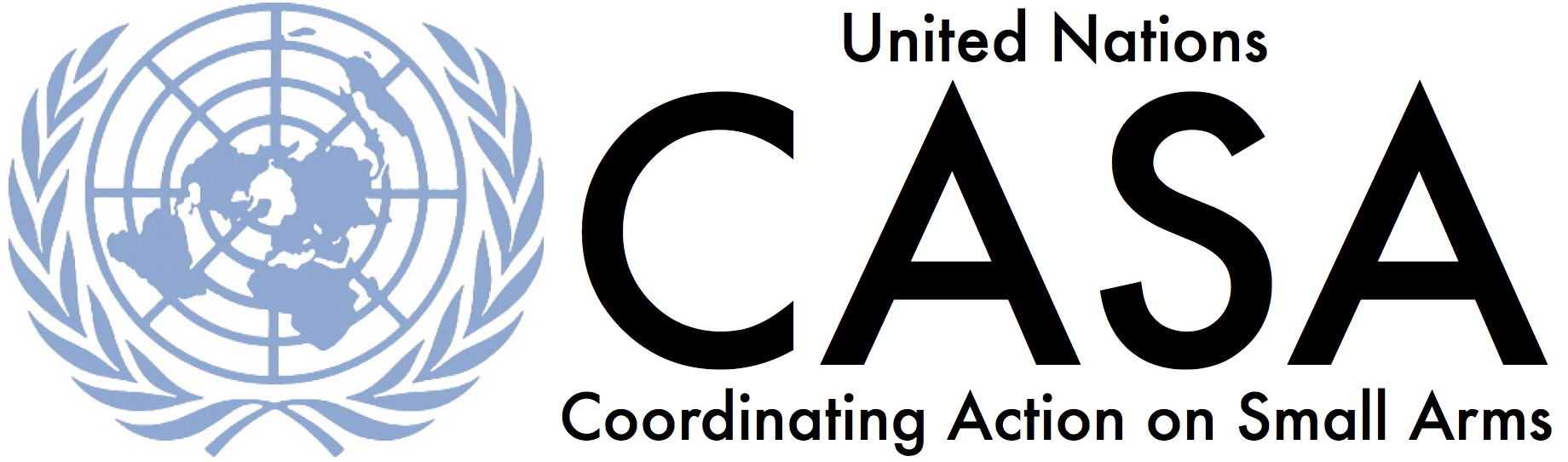 International Small Arms Control Standards (ISACS)
Practical guidance on implementing global commitments 
to control small arms and light weapons
Objectives
At the end of this presentation, you should…
know what the ISACS project is all about (why, what, who where, how, etc.)
have an overview of all ISACS modules
have a closer understanding of the operational ISACS modules
know where to find the ISACS modules & Assessment Tool
be thinking about how ISACS could help you in your work
Voluntary international standards that provide practical guidance on putting in place effective controls over the full life-cycle of small arms and light weapons so as to reduce the risk of their falling into the hands of those who would misuse them
What are
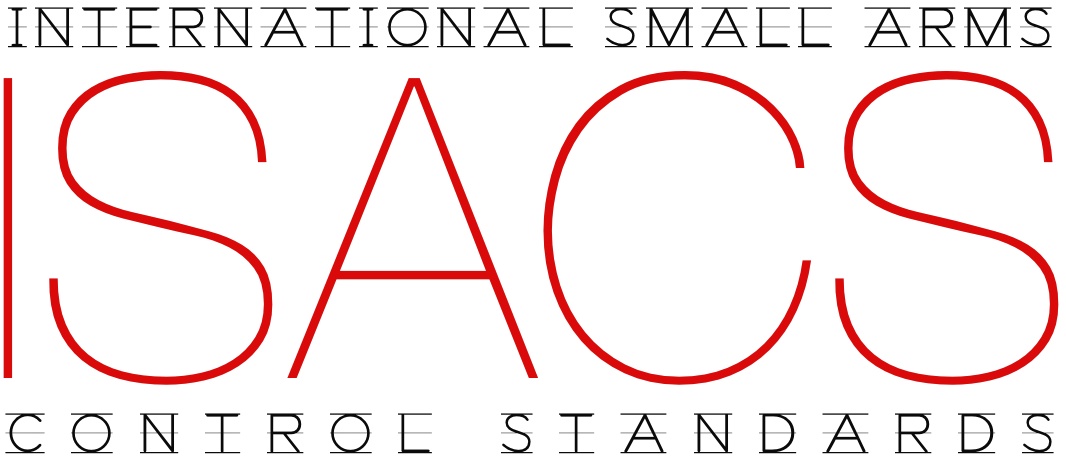 ?
The initiative to develop ISACS came from UN agencies that participate in the United Nations Coordinating Action on Small Arms (CASA) mechanism.
Why were
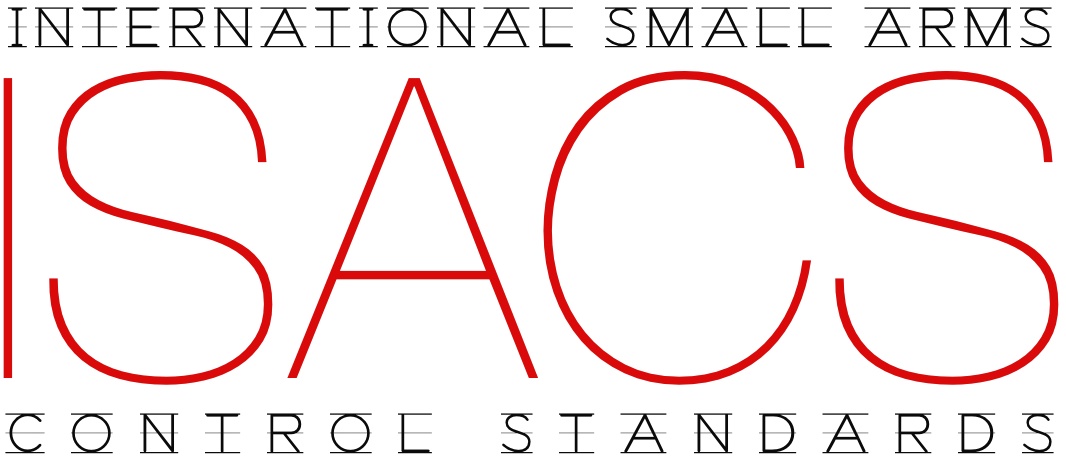 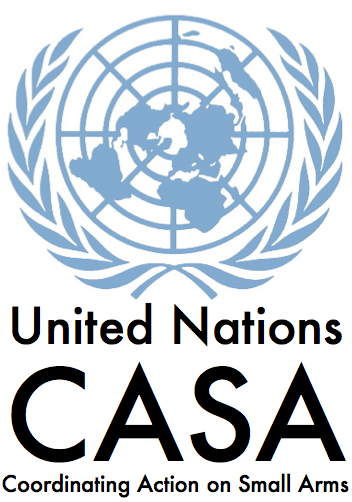 developed?
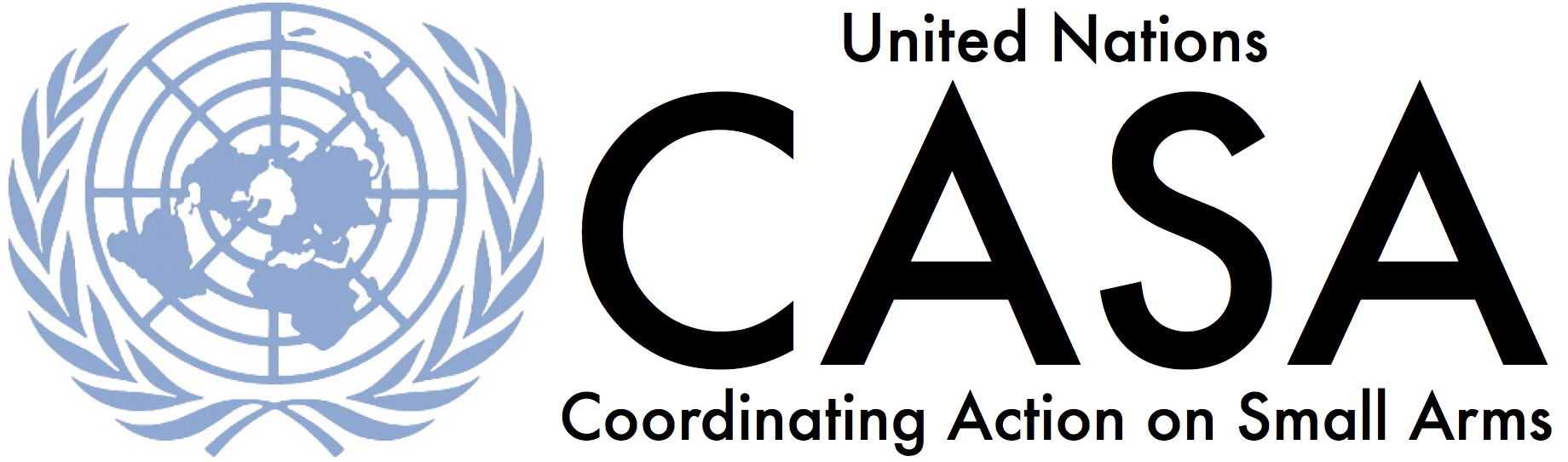 [Speaker Notes: UN Member States frequently call upon these agencies to provide advice and support on issues related to small arms and light weapons control — including legislative, programmatic and operational issues.  
CASA partners decided that the best way to ensure that the United Nations as a whole could consistently deliver high quality advice and support in response to such requests was to develop international standards on small arms and light weapons control, similar to the standards the UN has developed in the areas of mine action (the International Mine Action Standards) and disarmament, demobilization and reintegration (the Integrated DDR Standards).]
Provide clear, practical and comprehensive guidance to practitioners and policymakers on fundamental aspects of SALW control
Ensure that the UN as a whole consistently delivers the highest quality advice and support to Member States on putting in place effective controls over the full life-cycle of SALW
What do
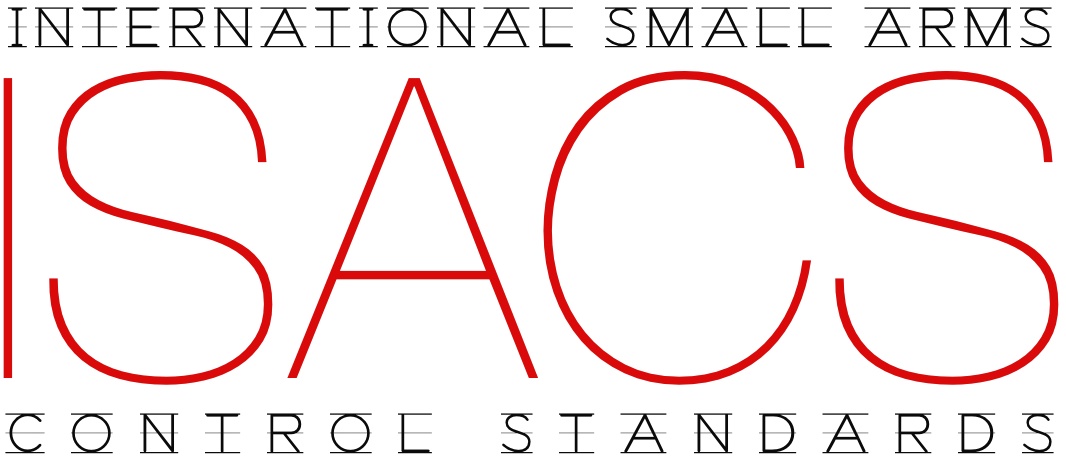 seek to achieve?
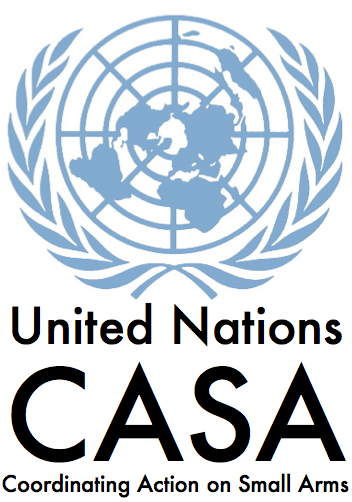 ISACS have a 
framework
and a
foundation
What are
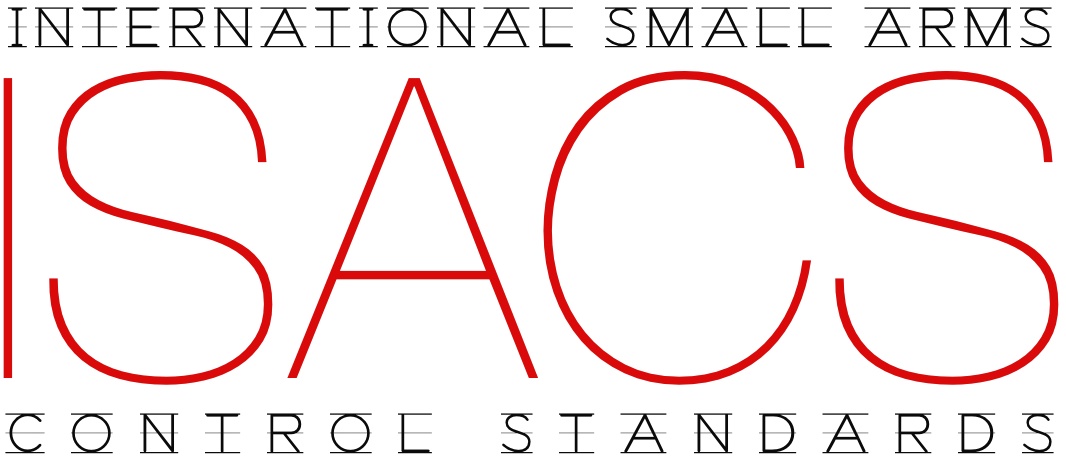 based on?
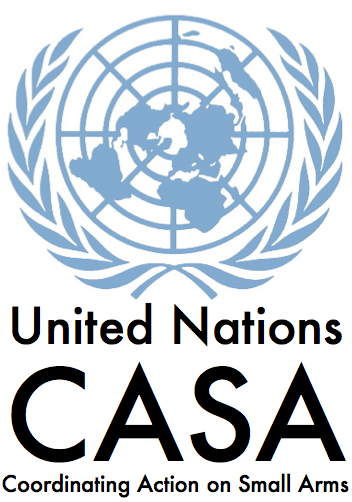 Framework & Foundation
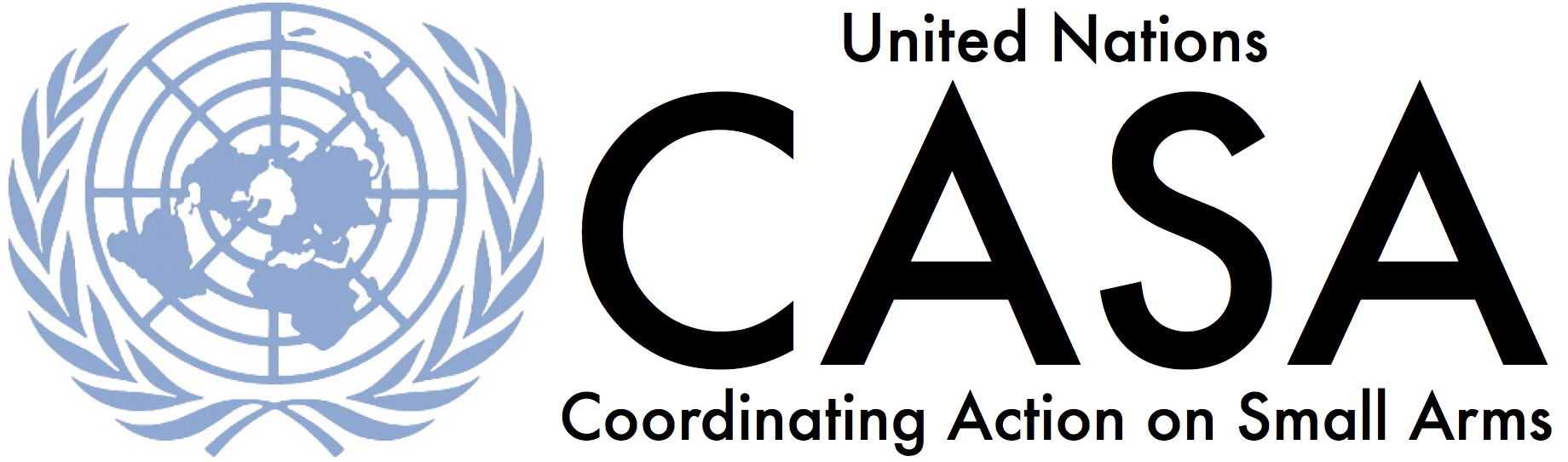 [Speaker Notes: The framework within which ISACS fit is provided by global agreements and international law that aim to prevent the illicit trade, destabilizing accumulation and misuse of small arms and light weapons, in particular: 
the UN Programme of Action against the illicit trade in small arms and light weapons; 
the International Tracing Instrument; 
the Firearms Protocol supplementing the UN Convention Against Transnational Organized Crime; and 
the Arms Trade Treaty.
The foundation upon which ISACS are built is provided by best practice guidelines, model regulations and legislation, codes of conduct and standard operating procedures that have been developed by regional and sub-regional organizations.]
ISACS put ‘meat on the bones’ of global norms but are less detailed than SoPs or training materials
Where do
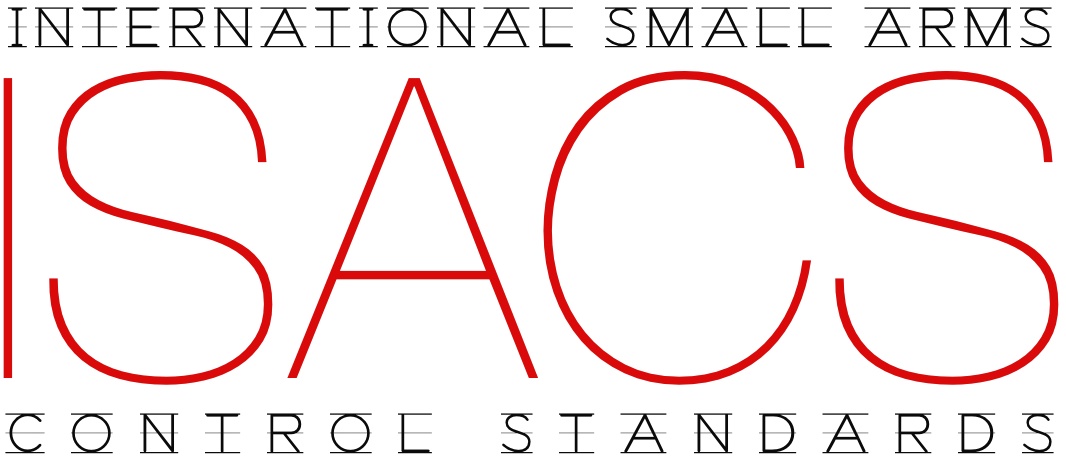 fit  in?
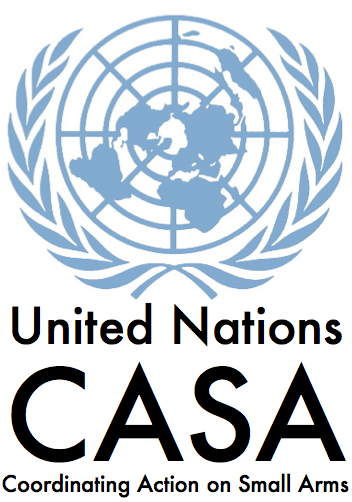 Where standards fit in
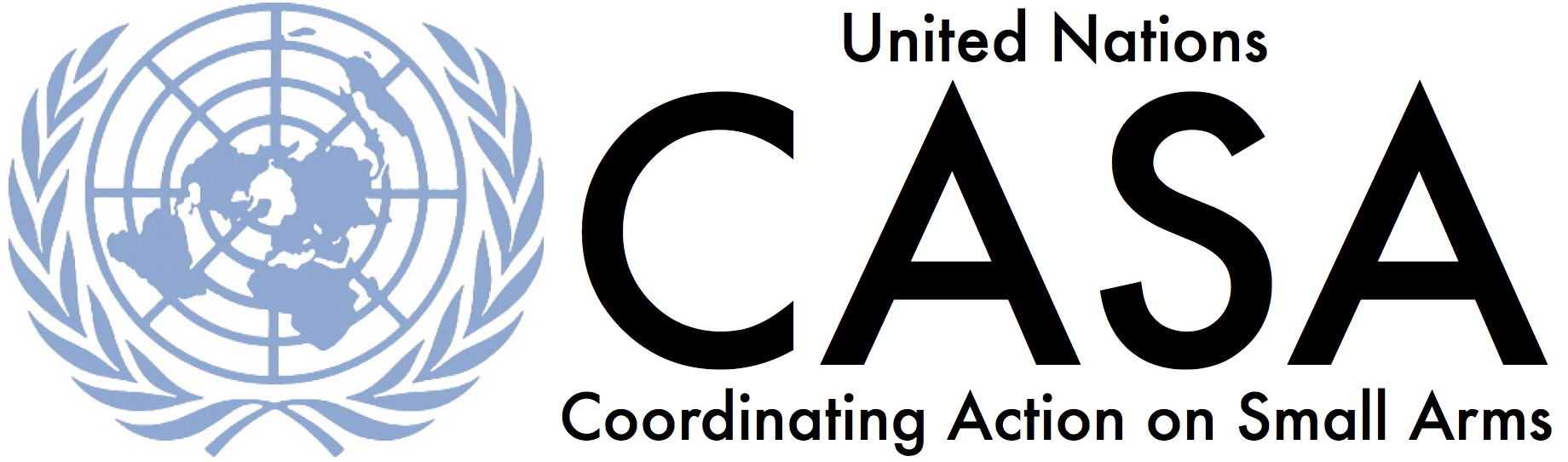 General
Specific
In addition to drawing upon expertise within the United Nations system, CASA is collaborating with leading experts worldwide to develop ISACS
Who is developing
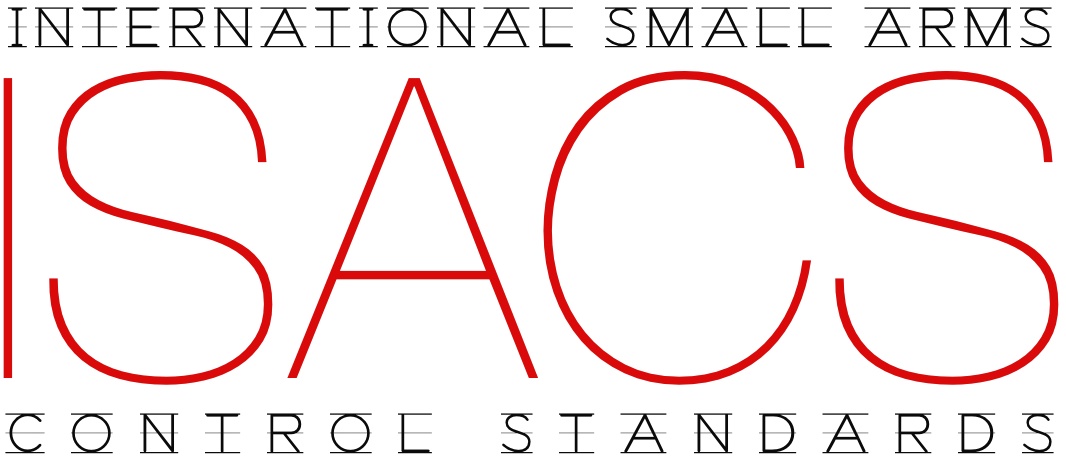 ?
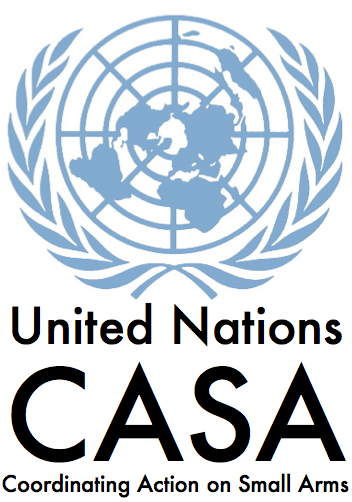 ISACS Expert Reference Group
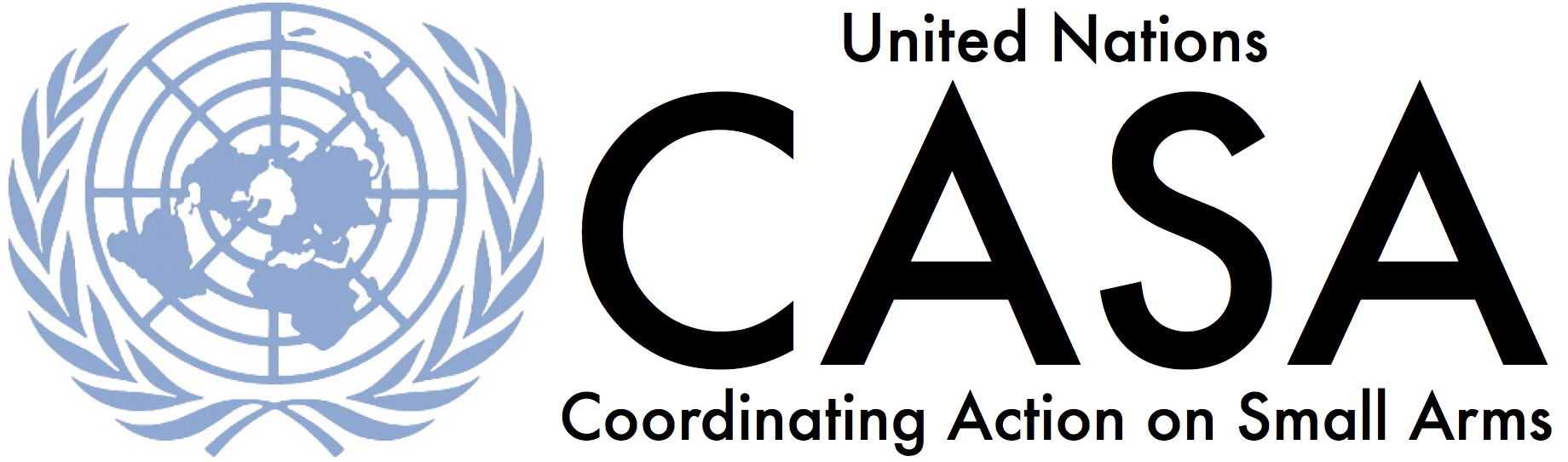 [Speaker Notes: In addition to drawing upon expertise within the United Nations system, CASA is collaborating with leading experts worldwide to develop ISACS.  
Governments, international and regional organizations, civil society and the private sector volunteered specialists to join the ISACS Expert Reference Group, which reviews draft standards.  
Our Expert Reference Group is continually growing and we are always looking to add more specialists.  
A full list of members of the ISACS Expert Reference Group, is on the Partners page of the ISACS website, as are instructions on how to join the group and contribute to the development of ISACS.]
ISACS complement and reinforce regional standards and guidelines
How do
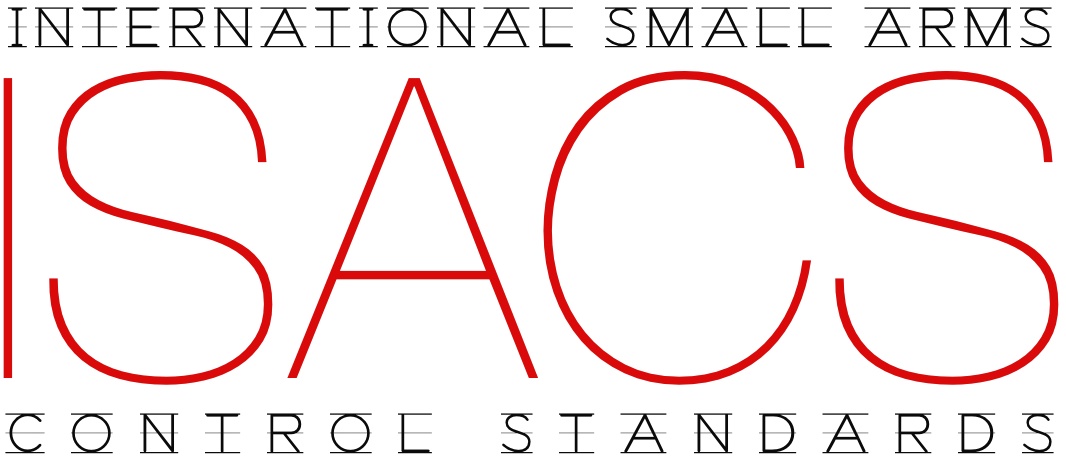 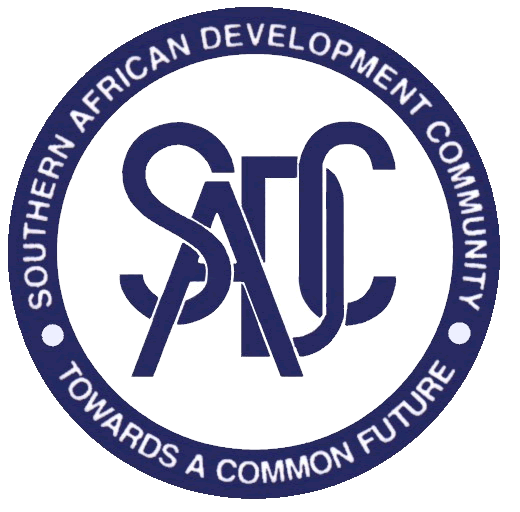 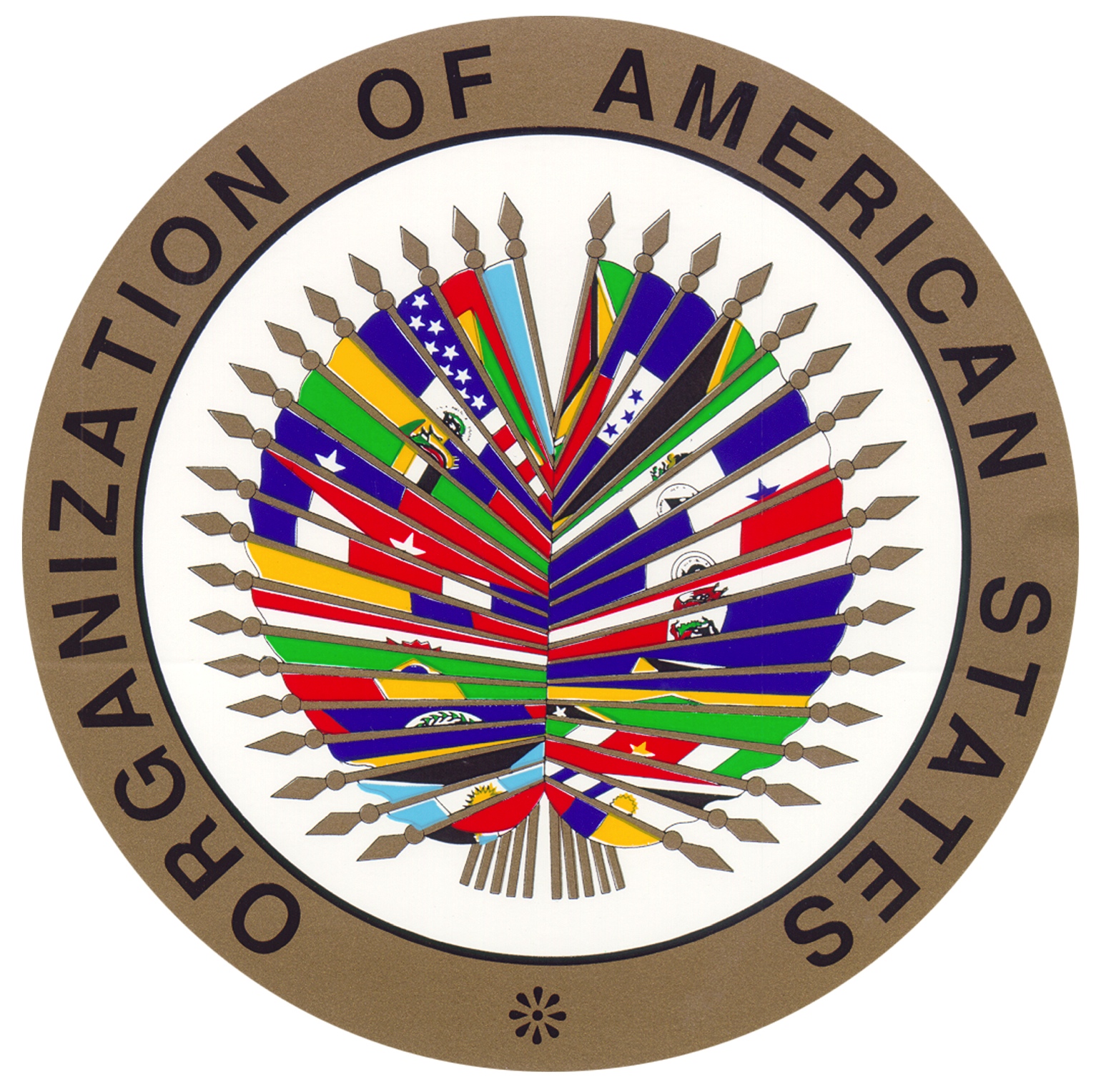 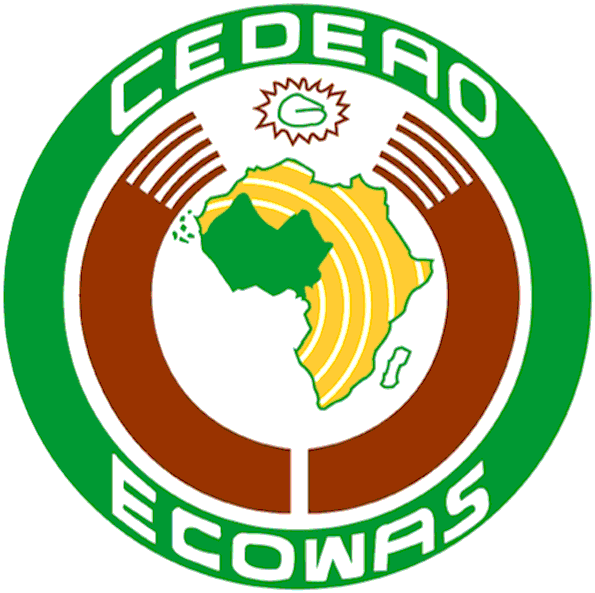 relate to regional standards & guidelines?
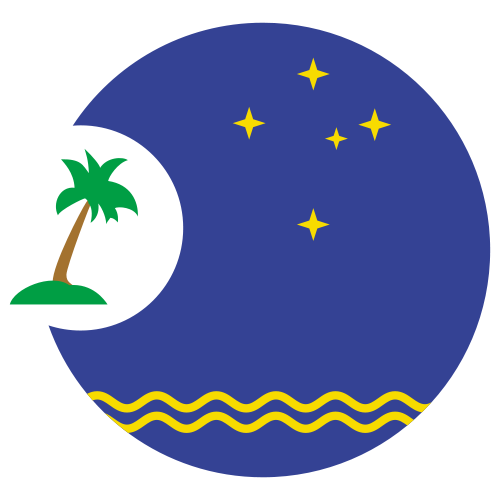 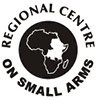 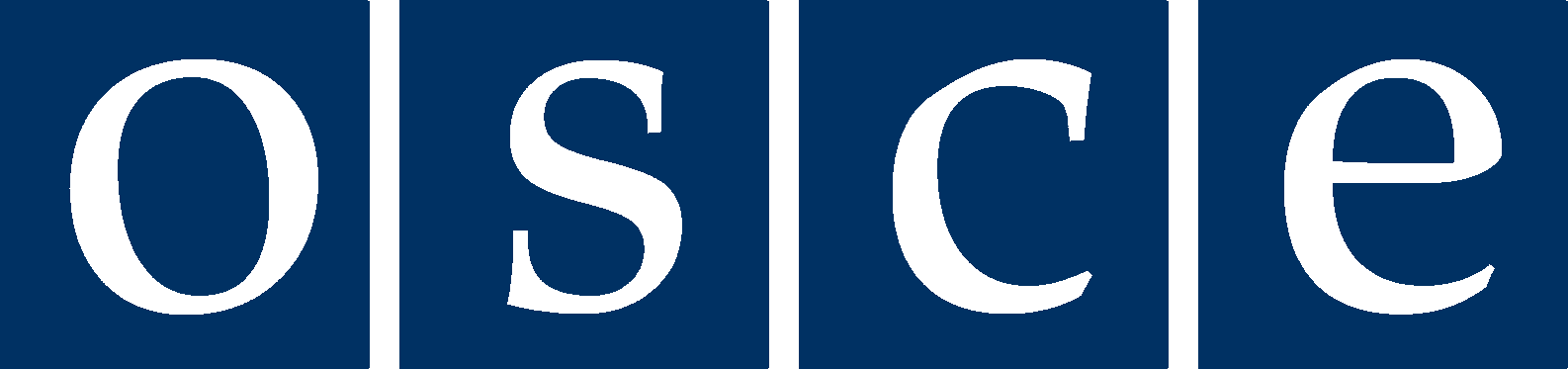 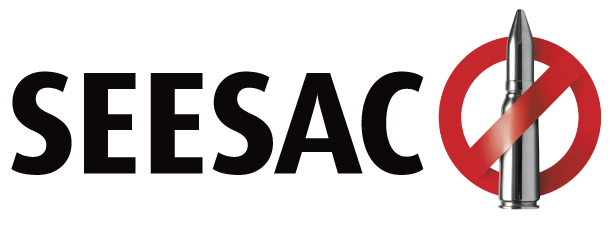 [Speaker Notes: The International Small Arms Control Standards are built upon a solid foundation of regional standards and guidelines on small arms and light weapons control.  
Many of the regional organizations that developed best practice guidelines of their own have contributed to creating ISACS.  
As such, ISACS complement and reinforce regional standards and guidelines.  
In addition, ISACS provide a useful global reference-point that regional organizations can use when revising their existing best practice guidelines or when developing new ones.   
In this way, ISACS can contribute to achieving convergence between regional approaches to SALW control.]
In the strict sense of the term,
NO
Are
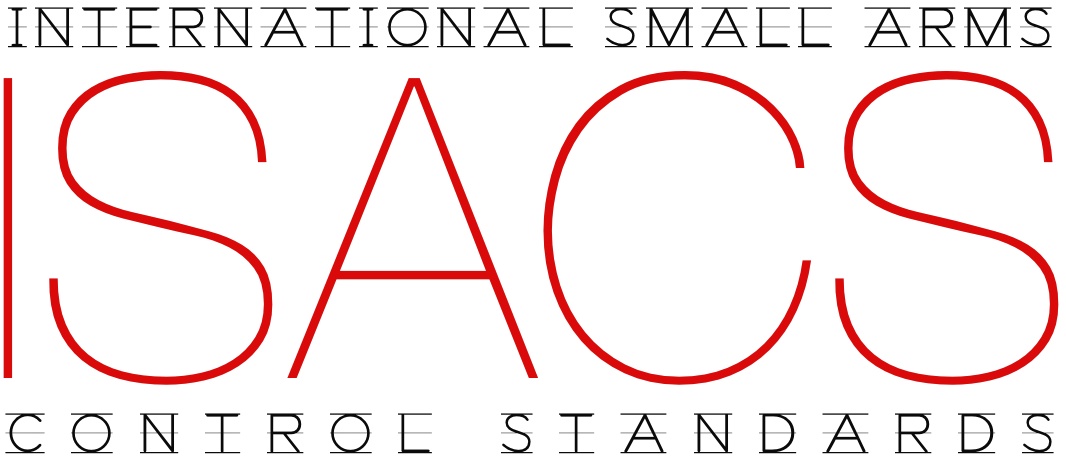 best practices?
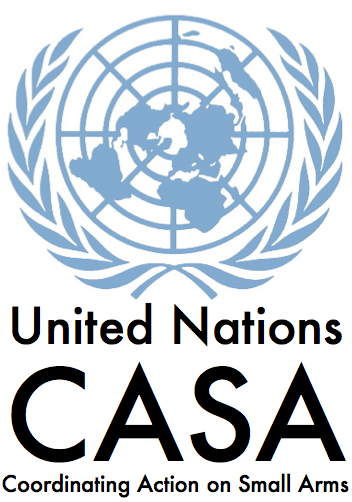 Getting the balance right
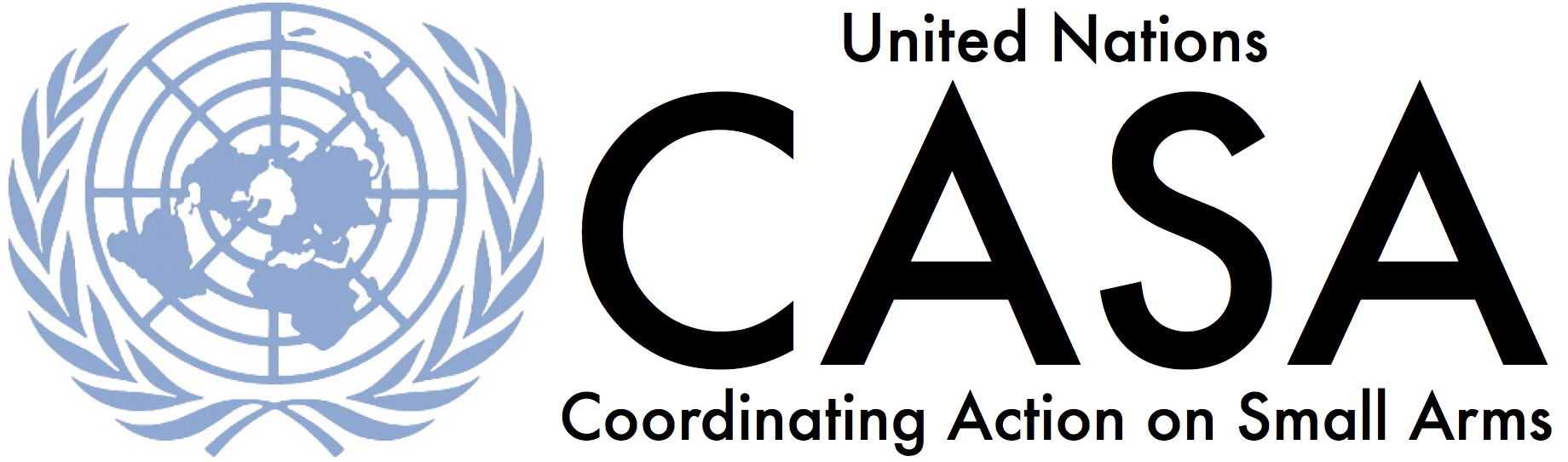 Effectiveness
Standard
Achievability
[Speaker Notes: In setting standards, ISACS seek to strike a critical balance between effectiveness in achieving the desired outcome, on the one hand, and achievability by all UN Member States, on the other, bearing in mind that international cooperation and assistance will often be needed.  
For this reason, ISACS do not require the application of the most advanced technologies available since the cost of these would be beyond the reach of most States.  
Instead, the standards call for the application of effective, proven technologies and methods that achieve the desired outcome at reasonable cost.  
Rather than “best practices,” it is therefore more accurate to say that ISACS espouse “effective practices” that are achievable by all States.]
NObut the International Ammunition Technical Guidelines (IATG) do
Do
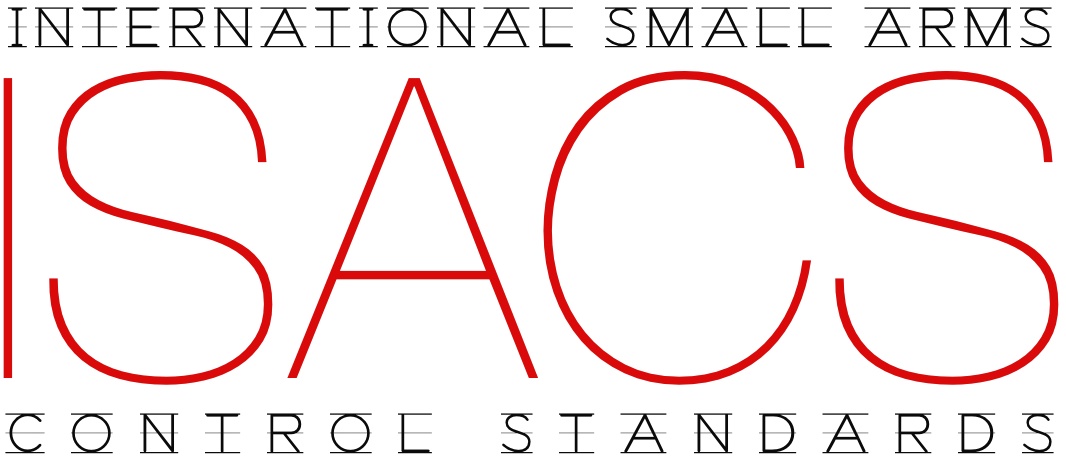 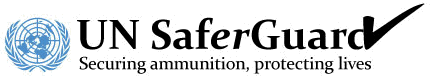 cover ammunition?
www.un.org/disarmament/un-saferguard
[Speaker Notes: ISACS provide guidance on controlling small arms and light weapons, but not their ammunition, which — due to the more hazardous nature of explosive s — requires separate, specialized guidance.  
This is provided by the IATG (International Ammunition Technical Guidelines), administered under the United Nations SaferGuard programme.  
The development and use of ISACS and IATG are closely coordinated within the UN system, are cross-referenced where appropriate and are mutually reinforcing.]
NOthey are voluntary
Are
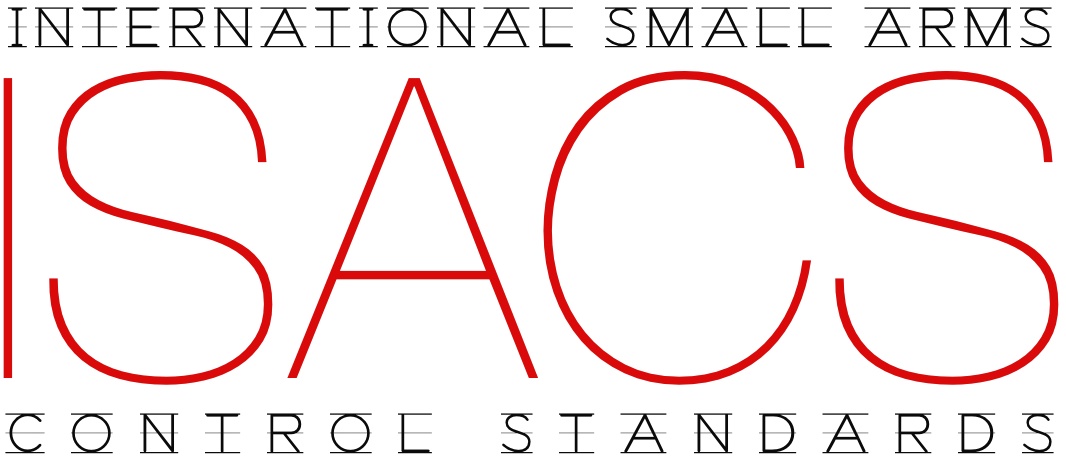 compulsory?
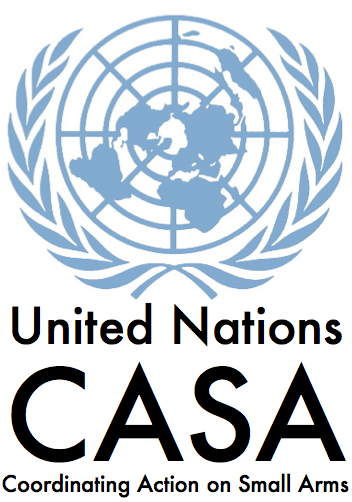 [Speaker Notes: Any State or organization may decide to apply ISACS, but there is no obligation to do so.  
However, once a decision is taken to apply ISACS — or claim compliance with the standards — their provisions are to be strictly applied.]
by UN Agencies – to provide support and advice to Member States
by international and regional organisations – to develop or revise regional standards and guidelines
by training institutes – to design and update SALW training curricula
by civil society – as an advocacy tool and to help build local capacity
by the private sector – to evaluate SALW control programmes
How are
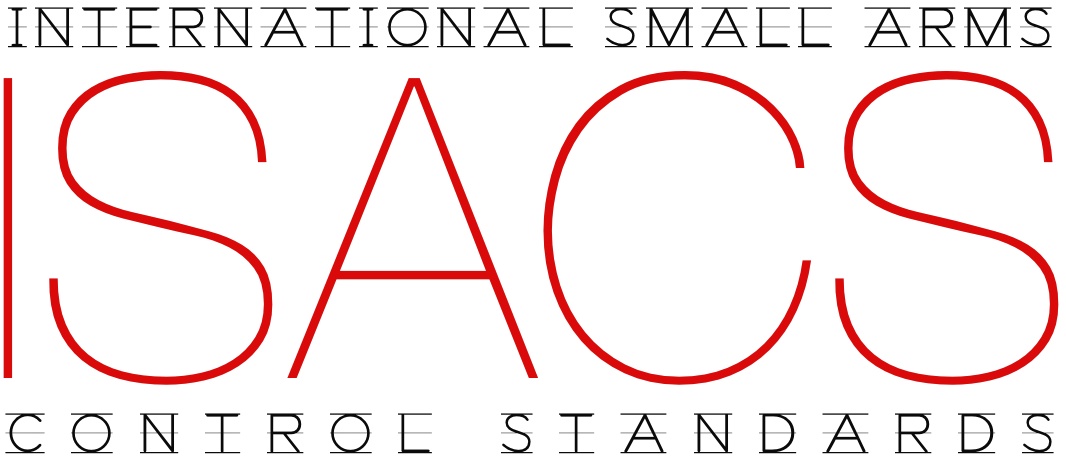 being used?
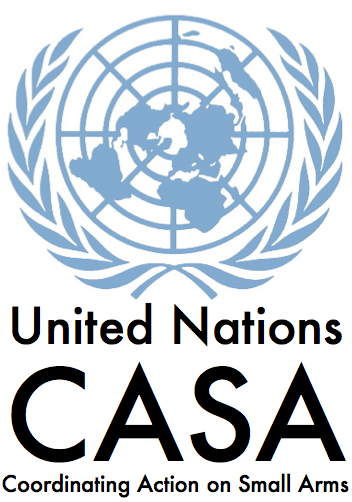 Overview of ISACS modules
6 Series of 24 individual modules
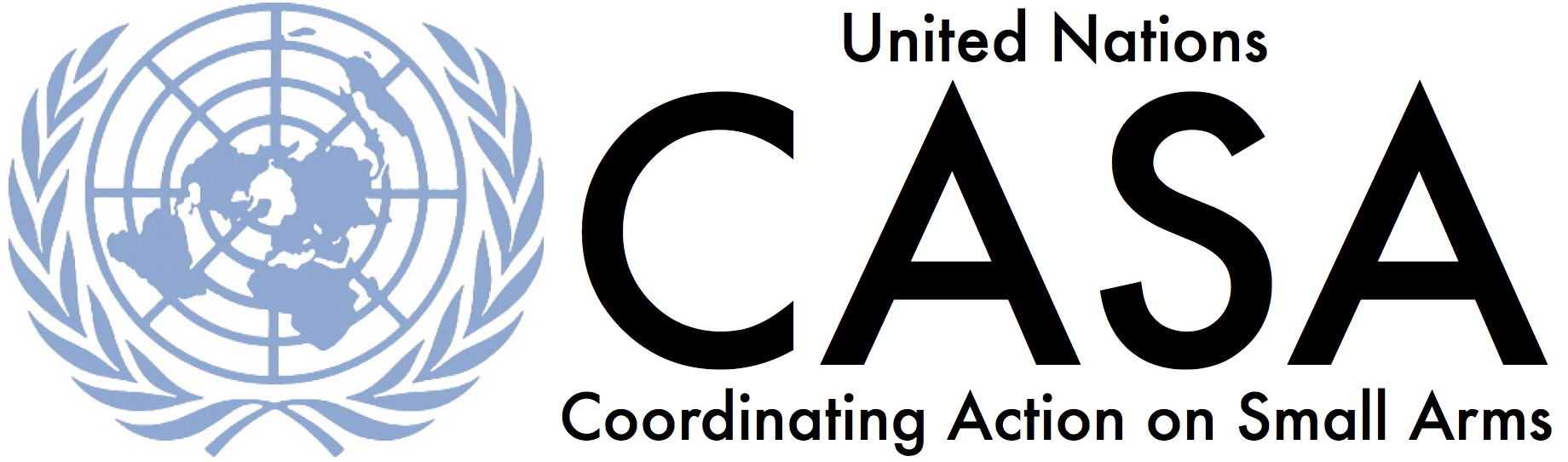 ISACS Modules  [Part 1]
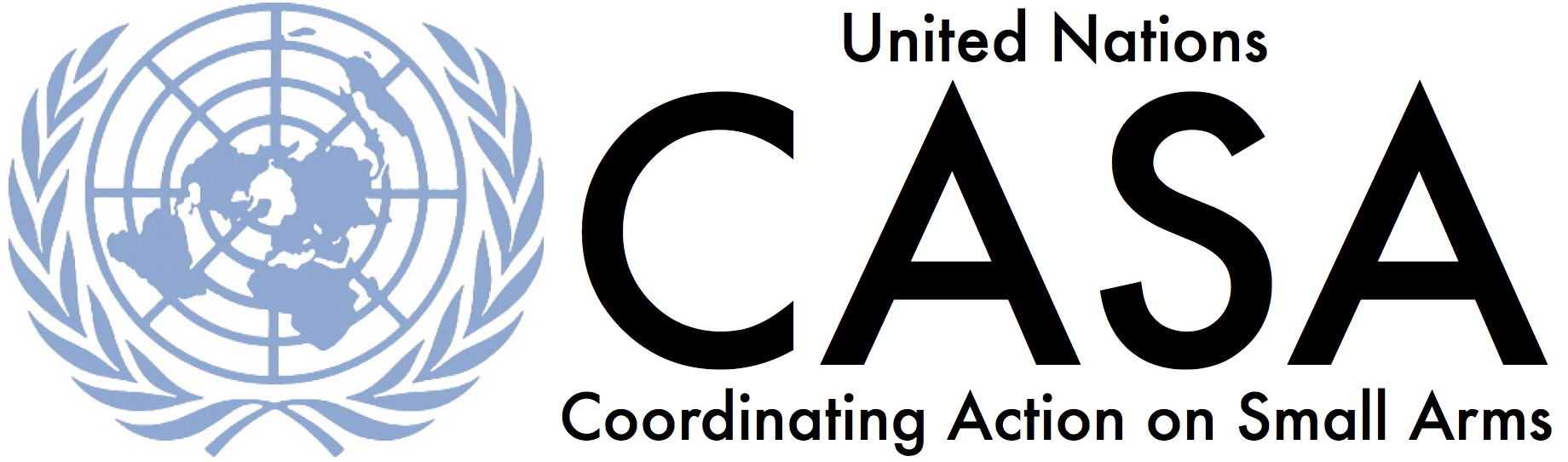 [Speaker Notes: ISACS are divided into 6 Series of 24 individual Modules, each of which provides practical guidance on a specific aspect of SALW control.
The first 3 Series of modules deal with introductory and contextual issues and provide guidance on putting in place an effective and comprehensive legislative framework to control the full life-cycle of SALW.]
Completed ISACS Modules  [Part 1]
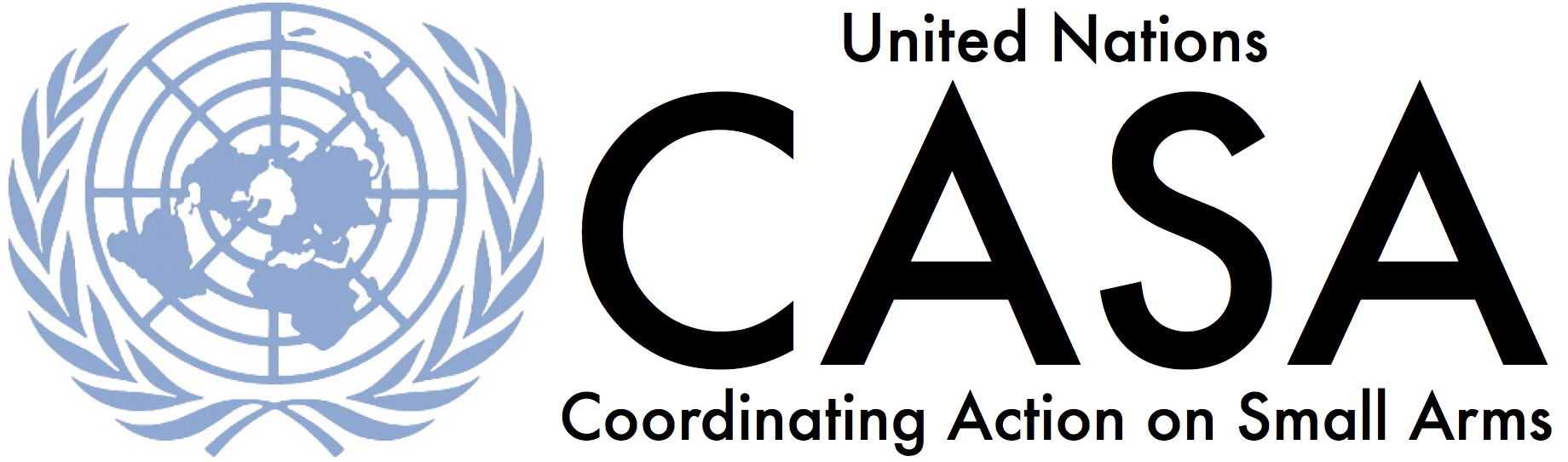 [Speaker Notes: Completed modules are highlighted.]
ISACS Modules  [Part 2]
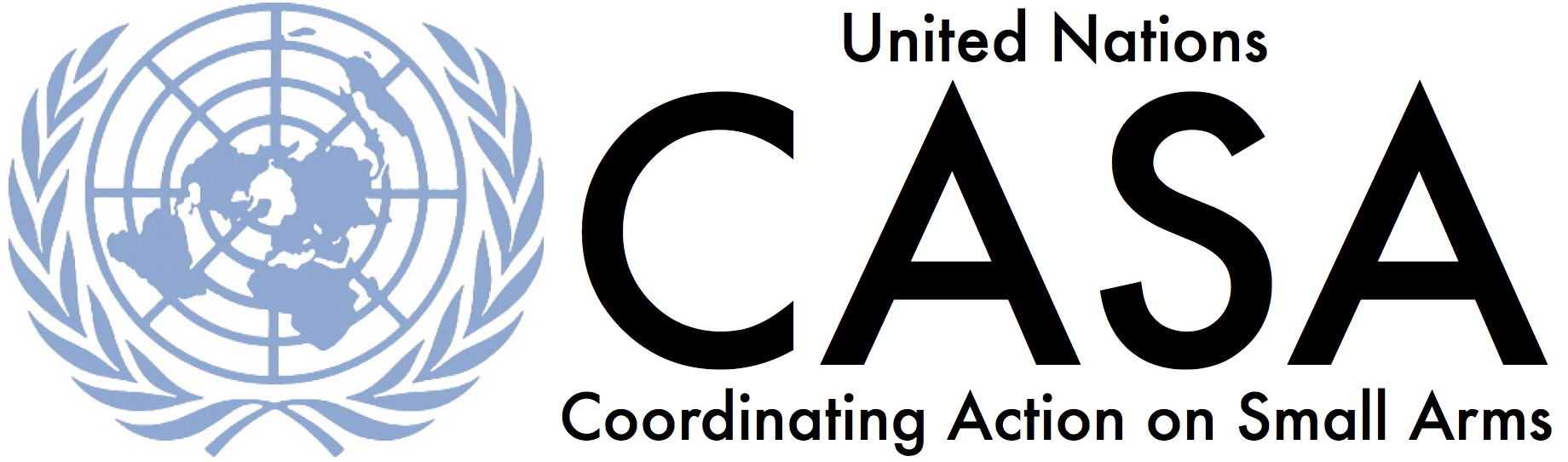 [Speaker Notes: Series 4, 5 and 6 of ISACS cover the design and management of SALW programmes, practical operational issues and the crosscutting issues of women, gender, children, adolescents and youth.]
Completed ISACS Modules  [Part 2]
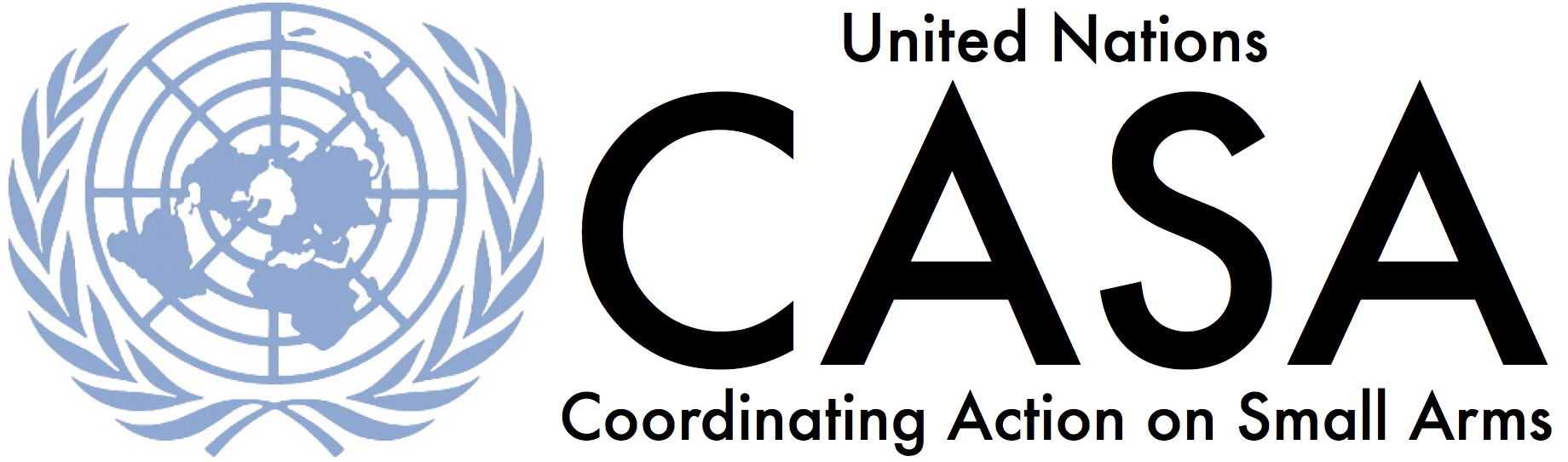 [Speaker Notes: Completed modules are highlighted.
The remaining modules are at an advanced stage of development and will be released as they are finalised.  
We are working to translate completed modules into official UN languages, as well as other languages for which there may be a demand.]
A closer look at operational ISACS modules
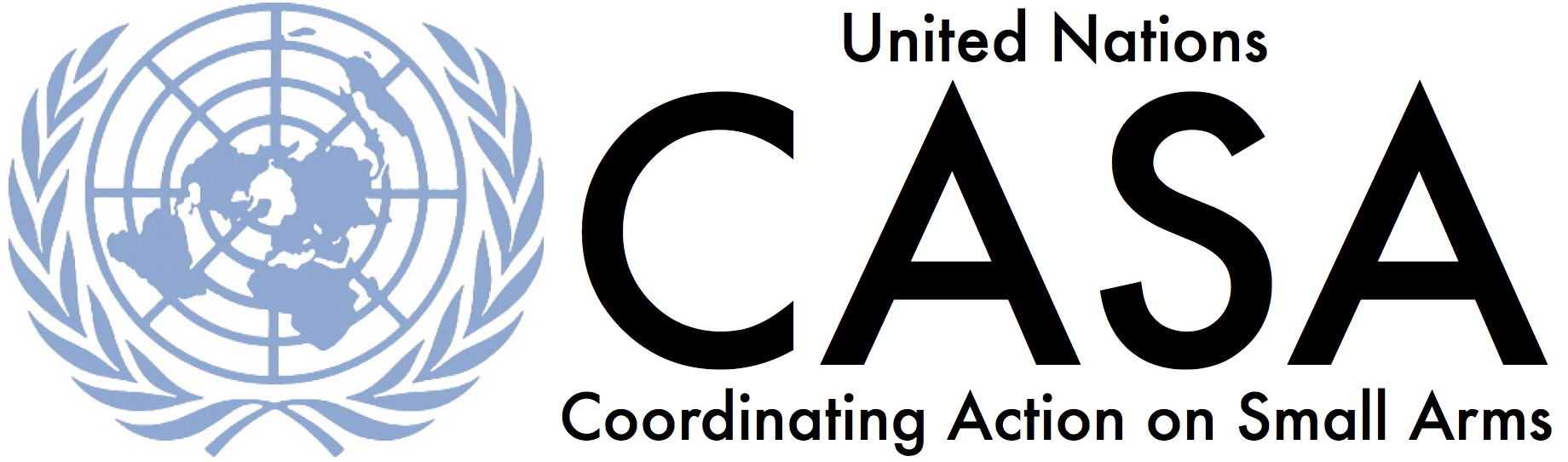 ISACS 05.10Conducting SALW Surveys
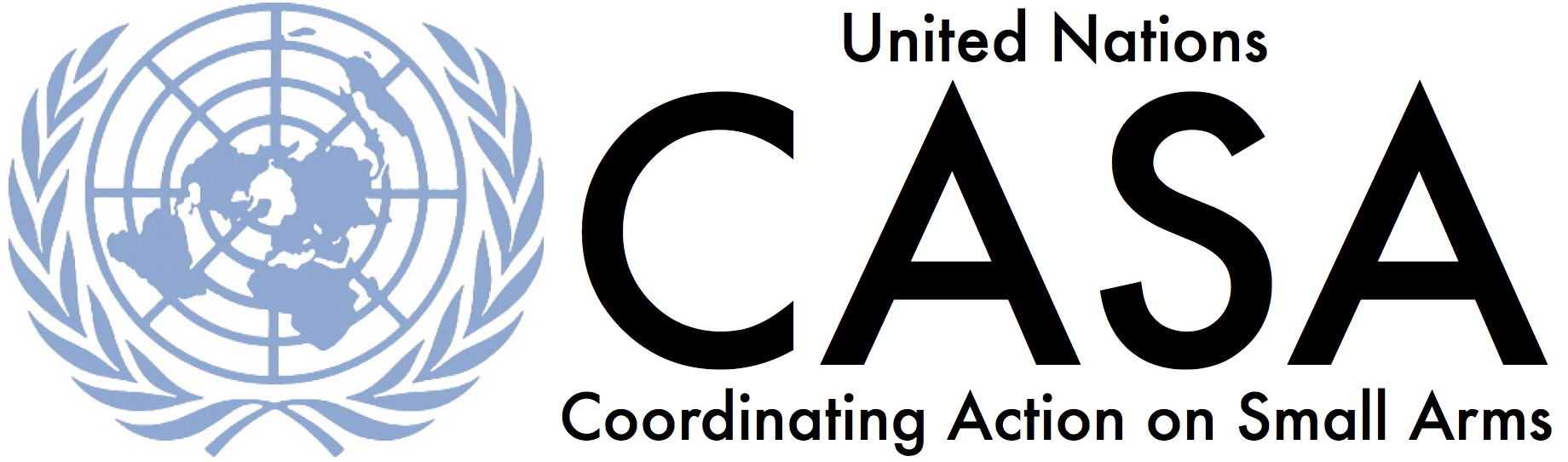 Purpose & Scope
Ownership & follow-up
Security, sensitivity & ethics
Partnerships
Survey methodology
Processing & disseminating findings
ISACS 05.20Stockpile Management: Weapons
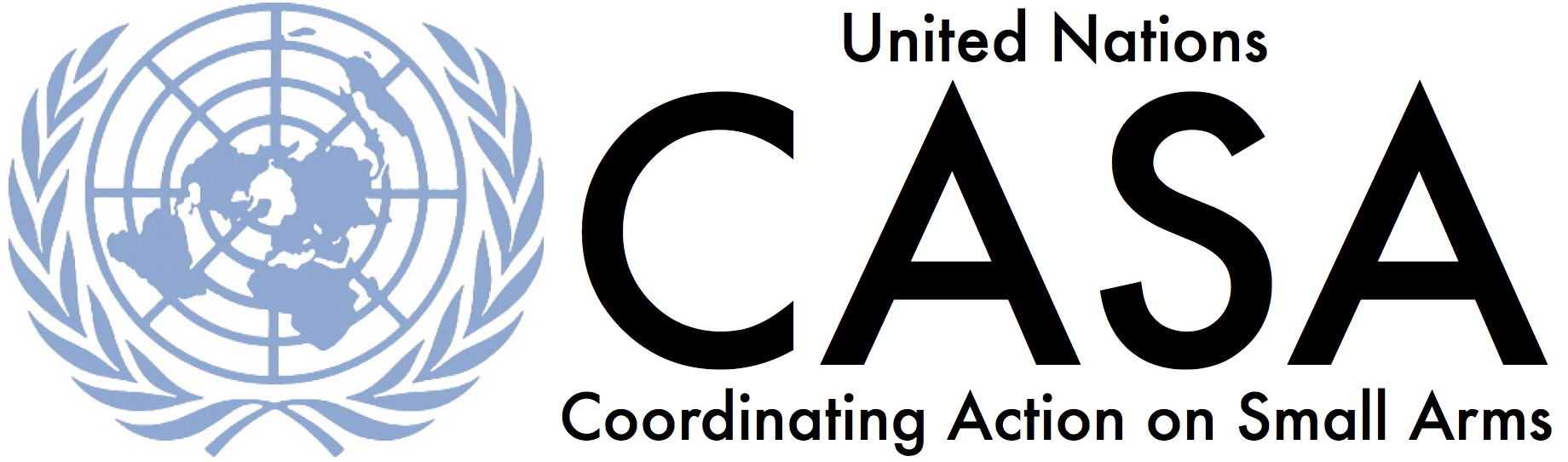 Stockpile composition
Stockpile locations
Stockpile risk assessment
Physical security (unit & depot storage)
Weapons accounting
Determination of surplus stocks
Transport of weapons
ISACS 05.30Marking & Recordkeeping
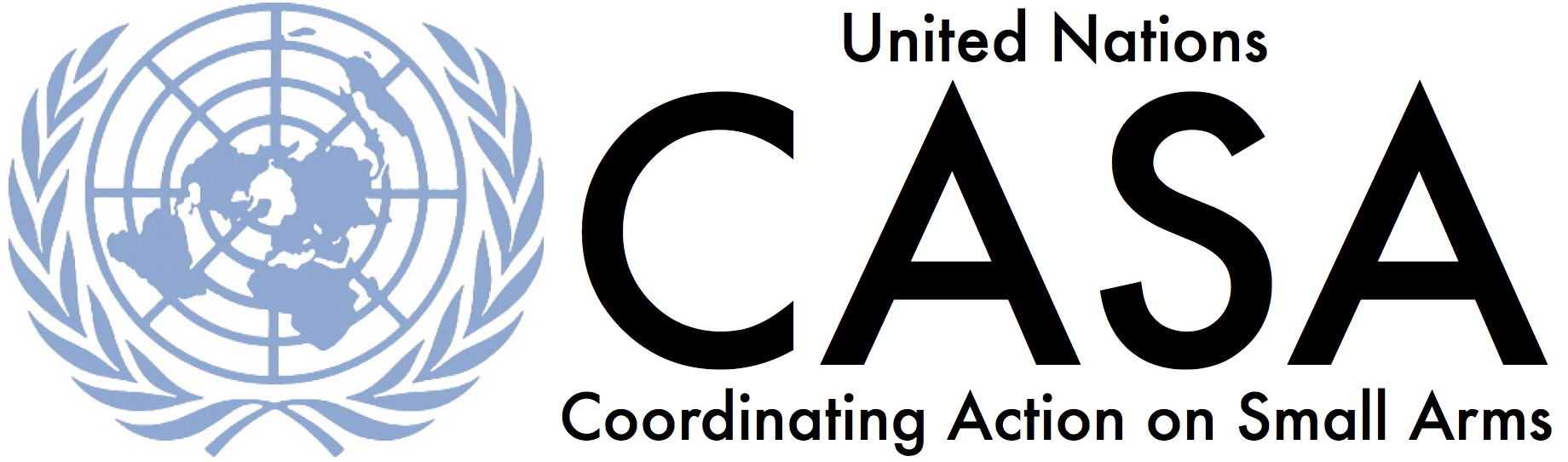 Marking
Items to be marked
Marking at the time of manufacture, import, transfer to civilian use
Marking of confiscated & deactivated weapons
Deterring removal of markings
Recordkeeping
Records to be kept
Keepers of records
Method of recordkeeping
Access to records
Duration of recordkeeping
ISACS 05.31Tracing illicit SALW
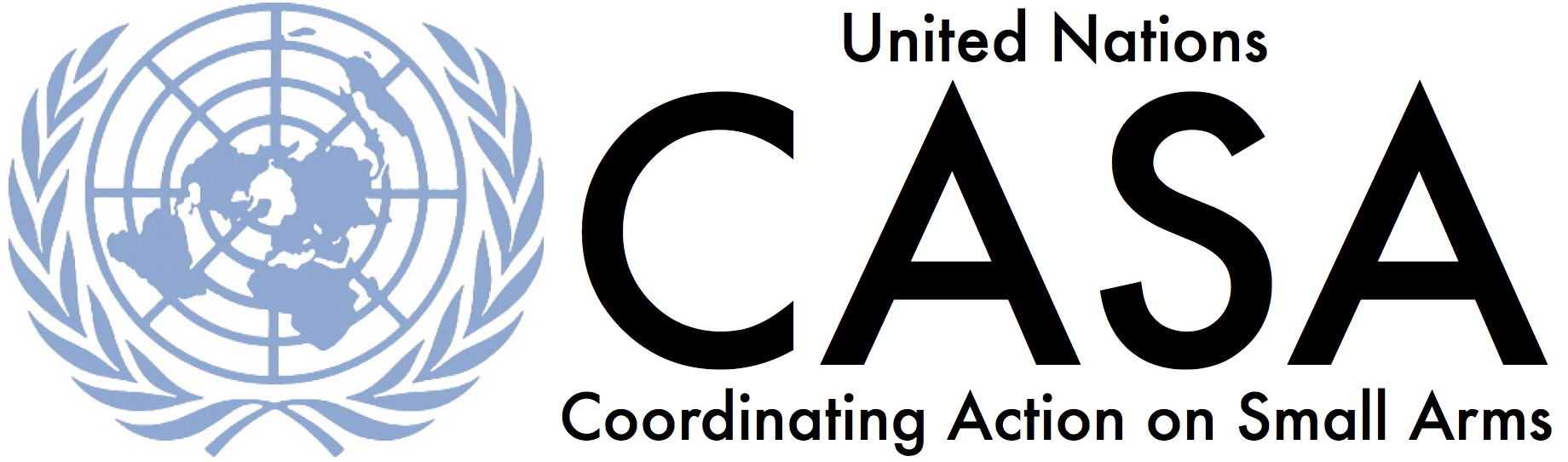 Identification of SALW
Domestic tracing operations
International tracing operations
International cooperation & assistance
Reporting on implementation of tracing measures
ISACS 05.40Collection of illicit & unwanted SALW
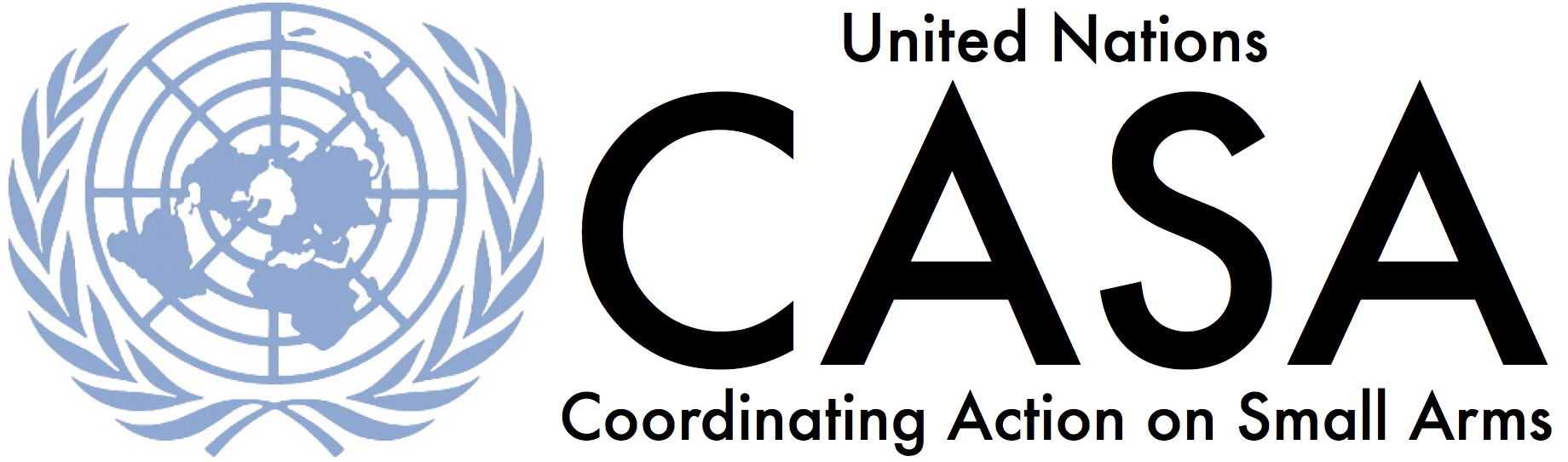 Collection in context
Incentive options
Special considerations concerning children, adolescents & youth
Preliminary assessment
Planning
Implementation
Evaluation
ISACS 05.50Destruction: Weapons
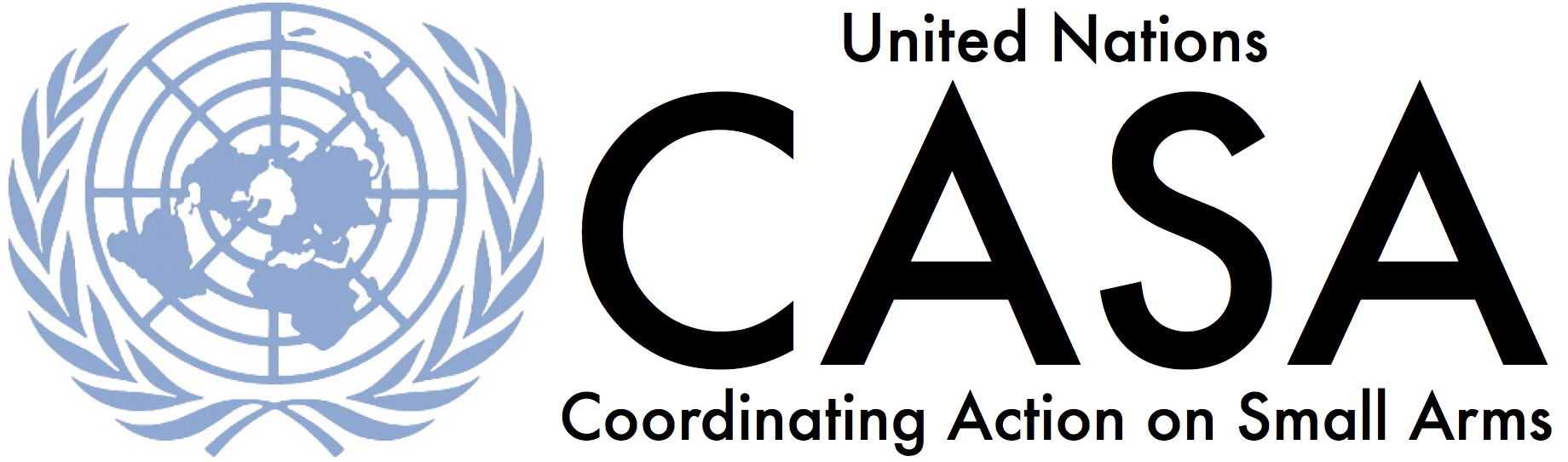 Planning
Physical destruction
Destruction sequence
Pre-processing operations
Transport of weapons
Weapons accounting
Physical destruction
Recovery, recycling and re-use
ISACS 05.60Border controls & law enforcement cooperation
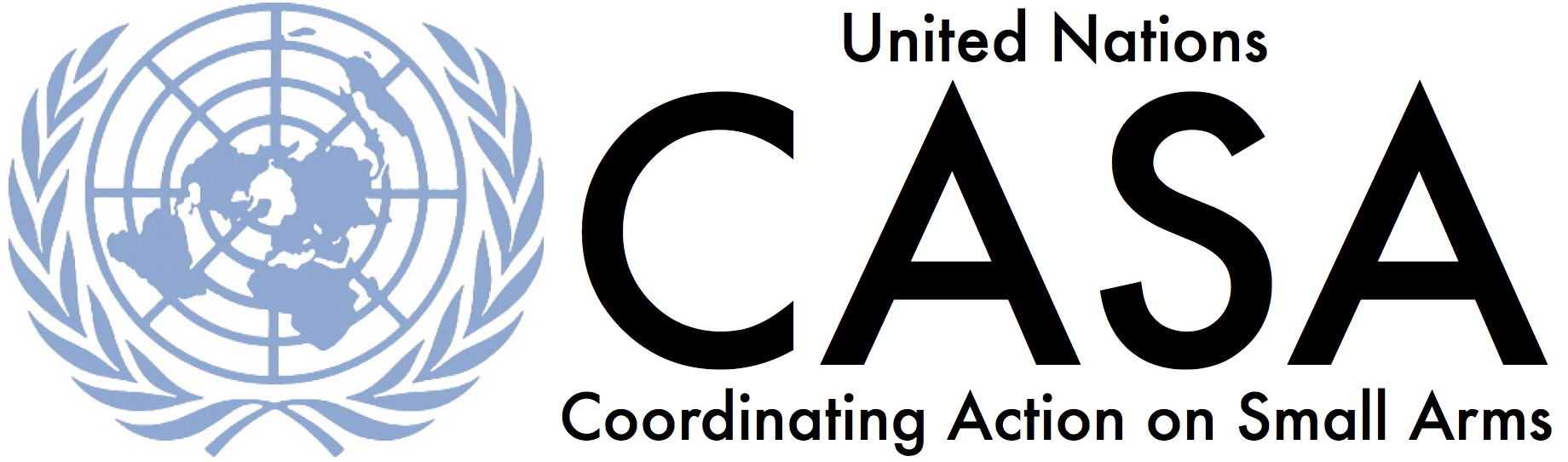 INTERPOL & WCO resources
Border management in different contexts
Border assessment
Border controls
Law enforcement cooperation
Integrated border management
Training &  technical assistance
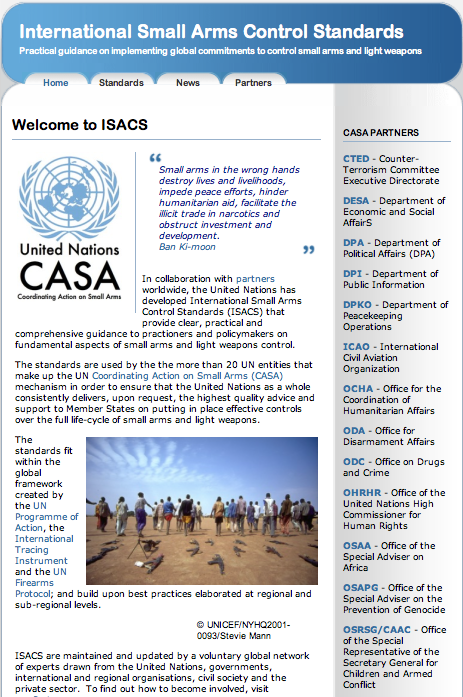 ISACS Inter-Agency Support UnitUnited Nations, New Yorkwww.smallarmsstandards.orgpatrick.mccarthy@smallarmsstandards.orgsupport@smallarmsstandards.org@SALWstandards
With financial support from
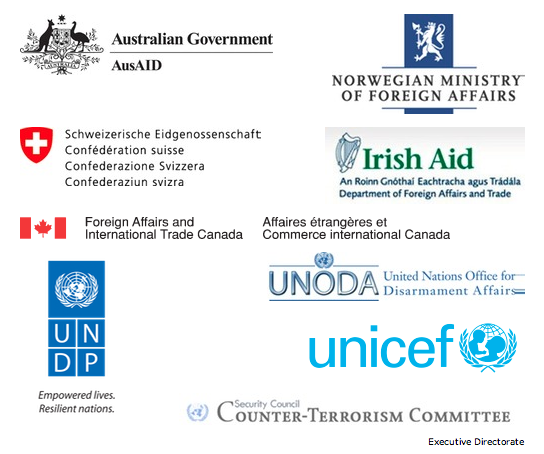 [Speaker Notes: The UN has made ISACS modules and the ISACS Assessment Tool freely available on ourwebsite – www.smallarmsstandards.org – and has established a small Inter-Agency Support Unit to promote and support their use.

The development, application and maintenance of ISACS are made possible by financial support provided by the governments of Australia, Canada, Ireland, Norway and Switzerland; and by CASA partners CTED, UNDP, UNICEF and UNODA.]